POLYATOMIC IONS
Polyatomic Ions
A polyatomic ion is a group of atoms together in groups (like a package of atoms) and have a charge like an ion. 
Most polyatomic ions are negative and they behave like a single unit in a compound.

The most common positive polyatomic ion is: NH 4+
It behaves like a METALS in a compound.
Naming Compounds with Polyatomic ions
When naming, use the given name of the package:

Step 1: Name the cation (unchanged)
Step 2: Name the anion (polyatomic ion)

Eg.  CaCO3
Naming Compounds with Polyatomic ions
When naming, use the given name of the package:

Step 1: Name the cation (unchanged)
Step 2: Name the anion (polyatomic ion)

Eg.  CaCO3		Calcium Carbonate
Try these
NaNO3
K2 CrO 4 
KOH
LiNO 2
Try these
NaNO3				Sodium nitrate
K2 CrO 4 			Potassium chromate
KOH				Potassium hydroxide
LiNO 2				Lithium nitrite
POLYATOMIC IONS
Use brackets around the whole polyatomic group if more than one is needed, and the subscript  OUTSIDE of the bracket. 
The subscript refers to everything inside the brackets.
Example: Al2(CO3)3
POLYATOMIC IONS
Example: Al2(CO3)3
How many Oxygen in this formula?
POLYATOMIC IONS
Example: Al2(CO3)3
How many Oxygen in this formula?

3 x 3 = 9 Oxygen

How many Aluminum?
POLYATOMIC IONS
Example: Al2(CO3)3
How many Oxygen in this formula?

3 x 3 = 9 Oxygen

How many Aluminum?   TWO
THREE carbon
More Practice
MgSO4
Ca(NO3)2
Li2SO3
Au2CO3
Practice
MgSO4      Magnesium Sulfate
Ca(NO3)2 Calcium Nitrate
Li2SO3        Lithium Sulfite 
Au2CO3       Gold Carbonate
One positive Polyatomic Ion
NH4 +        Ammonium ion 

NH4 Cl		
Step 1: Name the cation first  in this case, keep the name of the polyatomic ion.
Step 2: Name the anion (change the ending to –ide).
One positive Polyatomic Ion
NH4 Cl		

Ammonium Chloride
Writing Formulas using the Cross Over Method
The Cross-over Method
The ions must combine in a ratio that gives an overall neutral charge.
				Magnesium bromide:
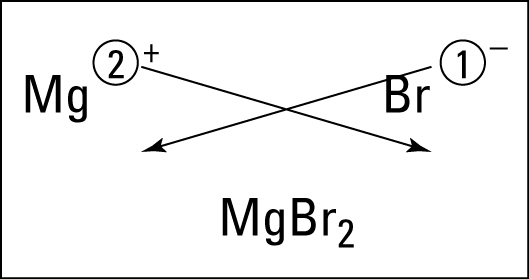 Practice
Practice
Write the formulas of the polyatomic compounds using the crossover method
Write the formulas of the polyatomic compounds using the crossover method
Homework
Read text p238-241
Answer CYU p 244 #1, 6, 10 a,b,d,e, 11 bcdf, 12abcd
WB page 46